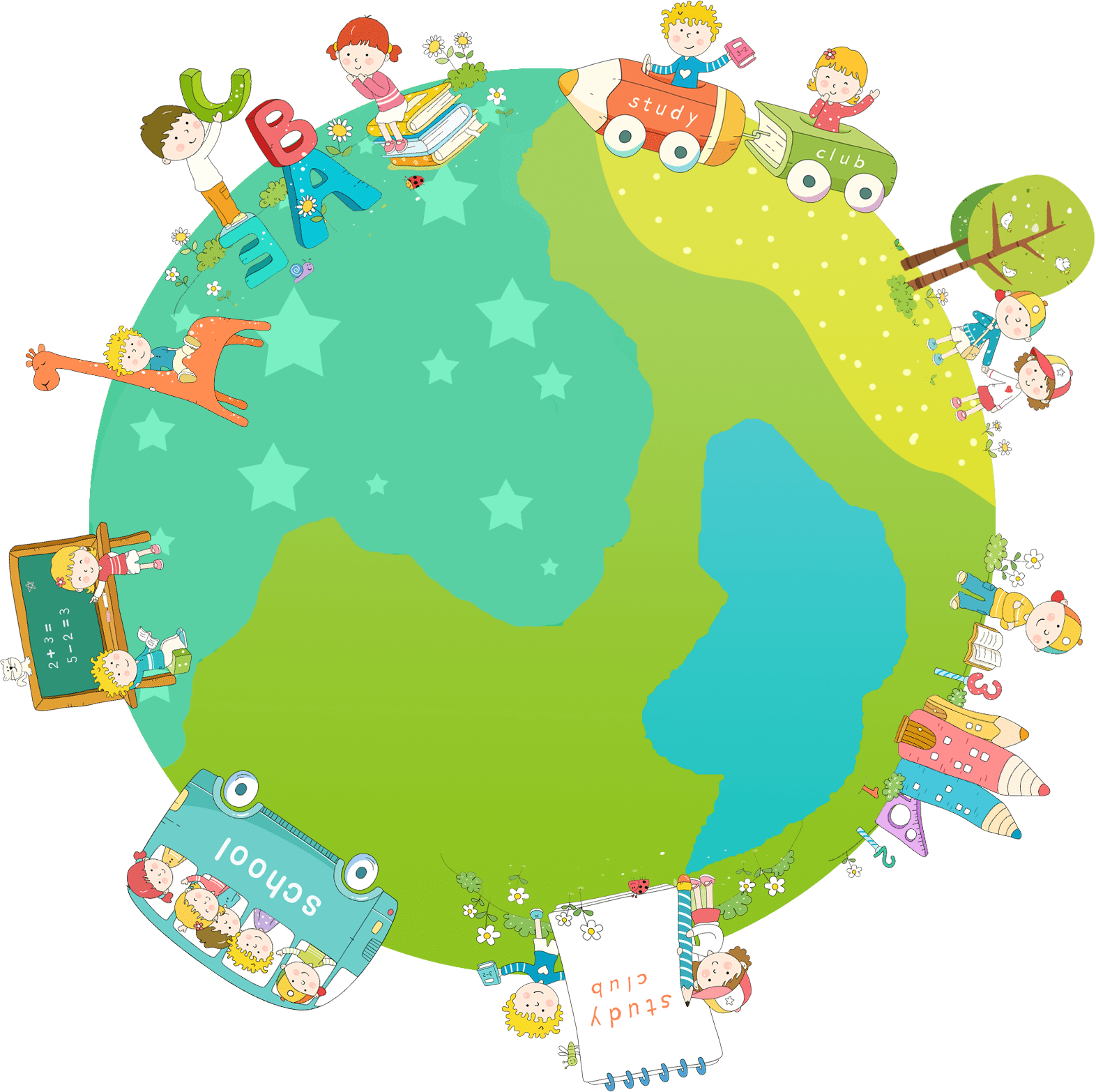 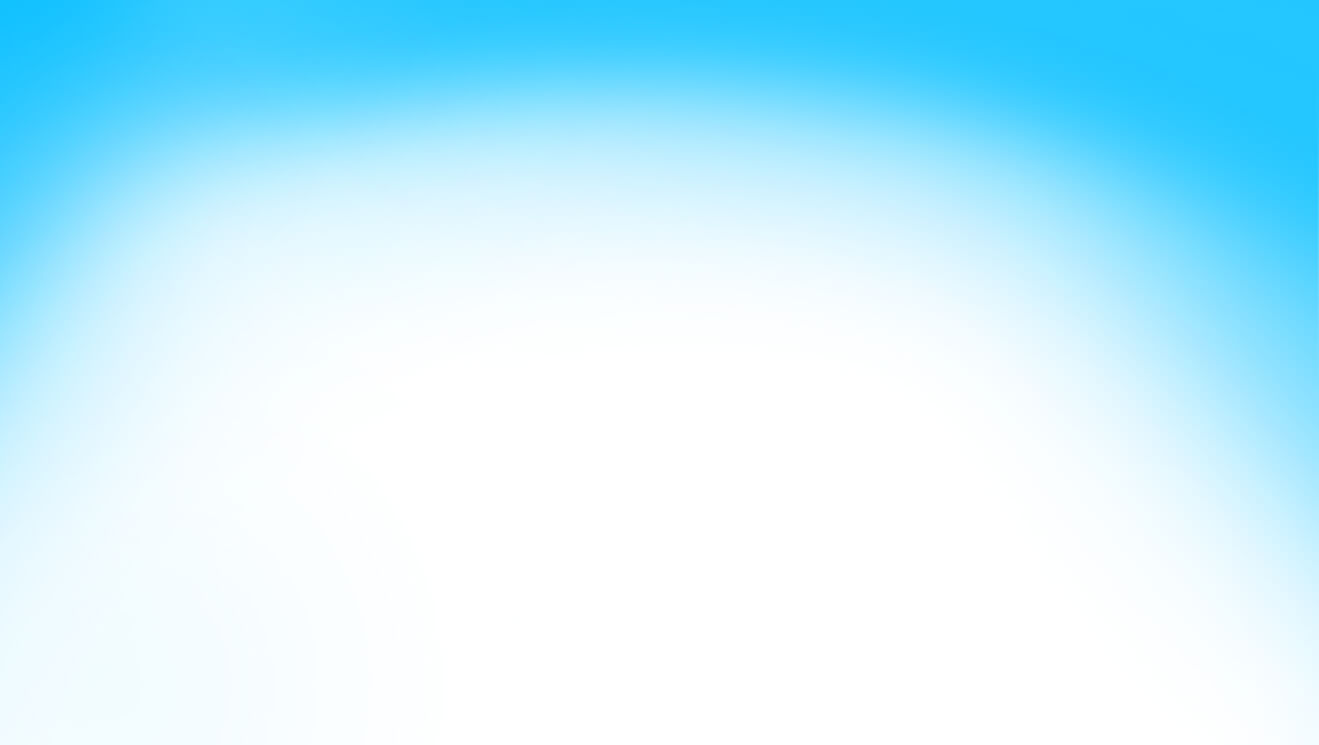 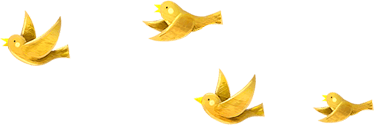 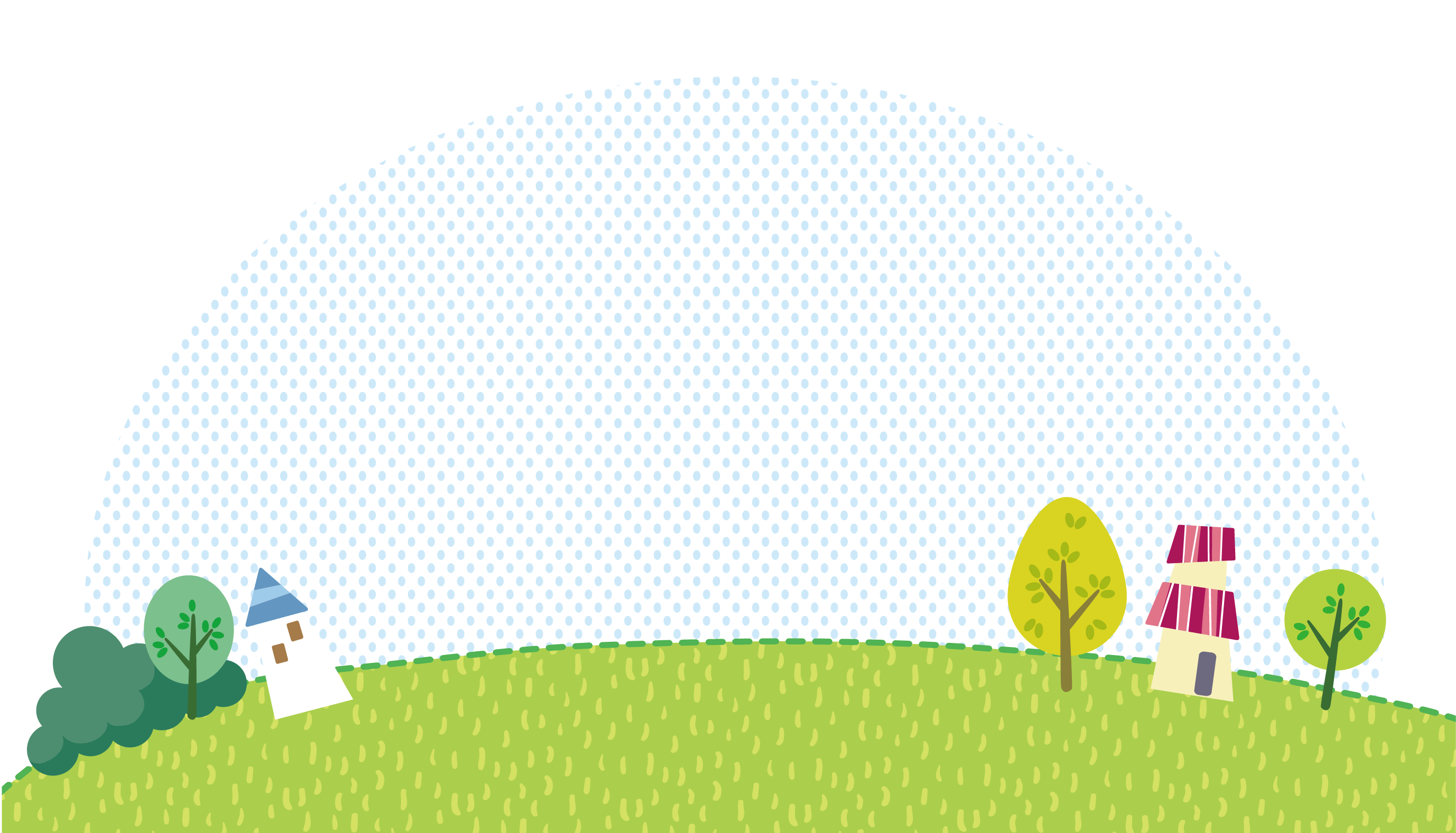 CHỦ ĐỀ
Những sắc màu thiên nhiên
LUYỆN TỪ VÀ CÂU
MỞ RỘNG VỐN TỪ VỀ CÁC HIỆN TƯỢNG TỰ NHIÊN
CÂU CẢM, CÂU KHIẾN
KHỞI ĐỘNG
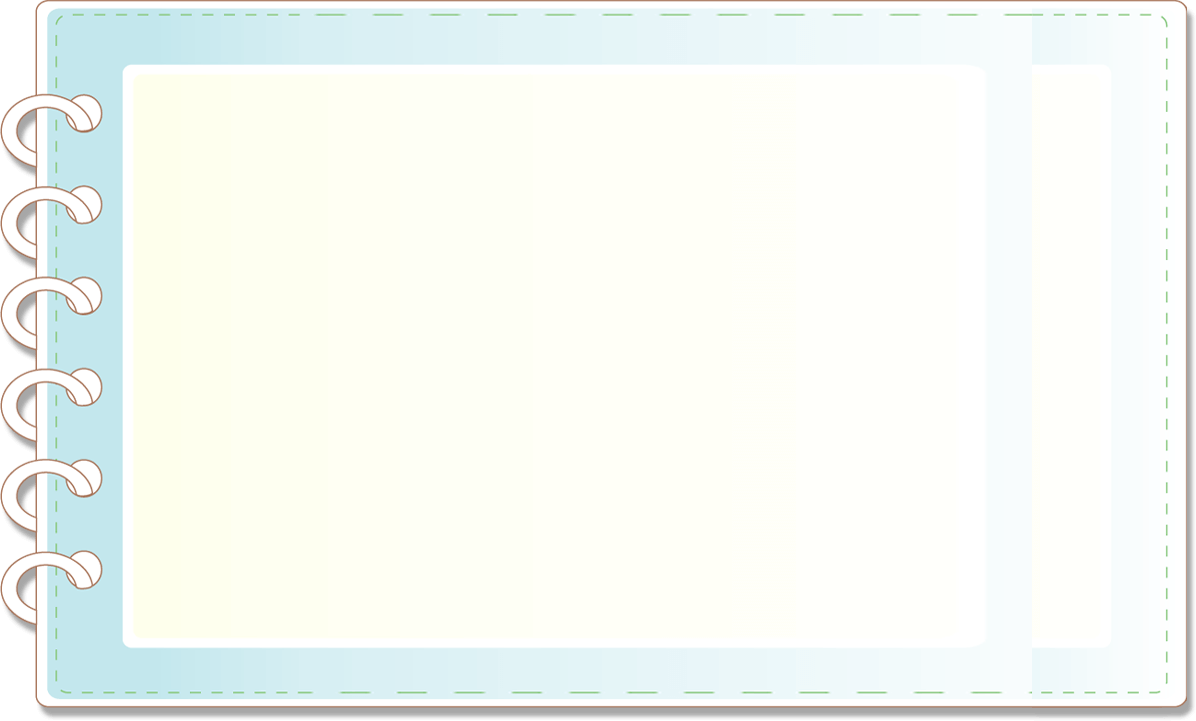 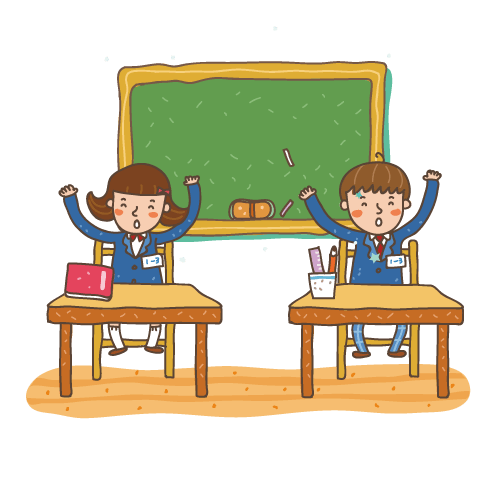 Bài hát: Cho tôi đi làm mưa với
Sáng tác: Hoàng Hà
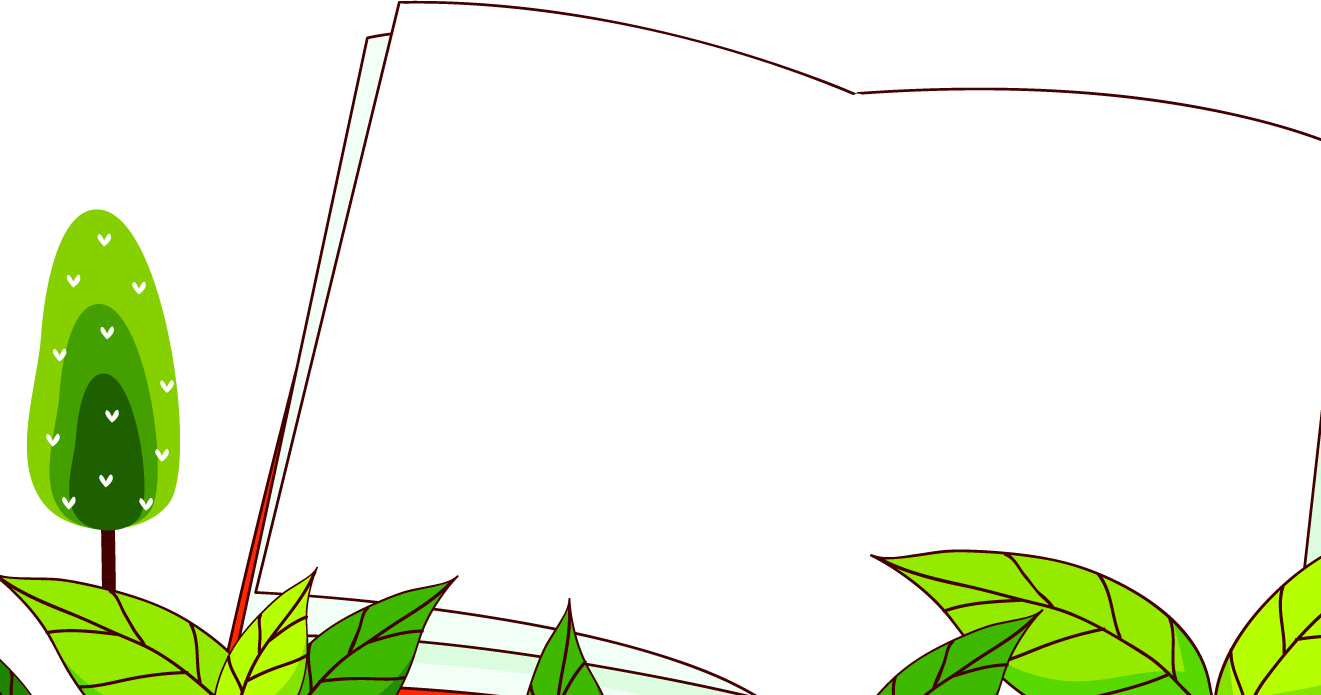 Trong bài hát vừa rồi, tác giả đã nhắc tới những hiện tượng thiên nhiên nào?
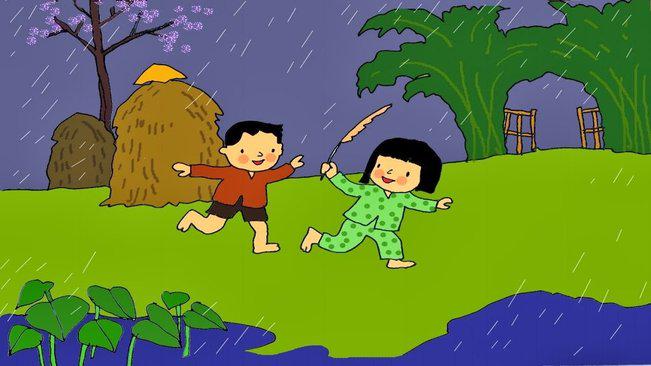 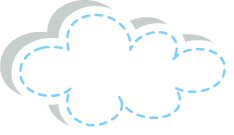 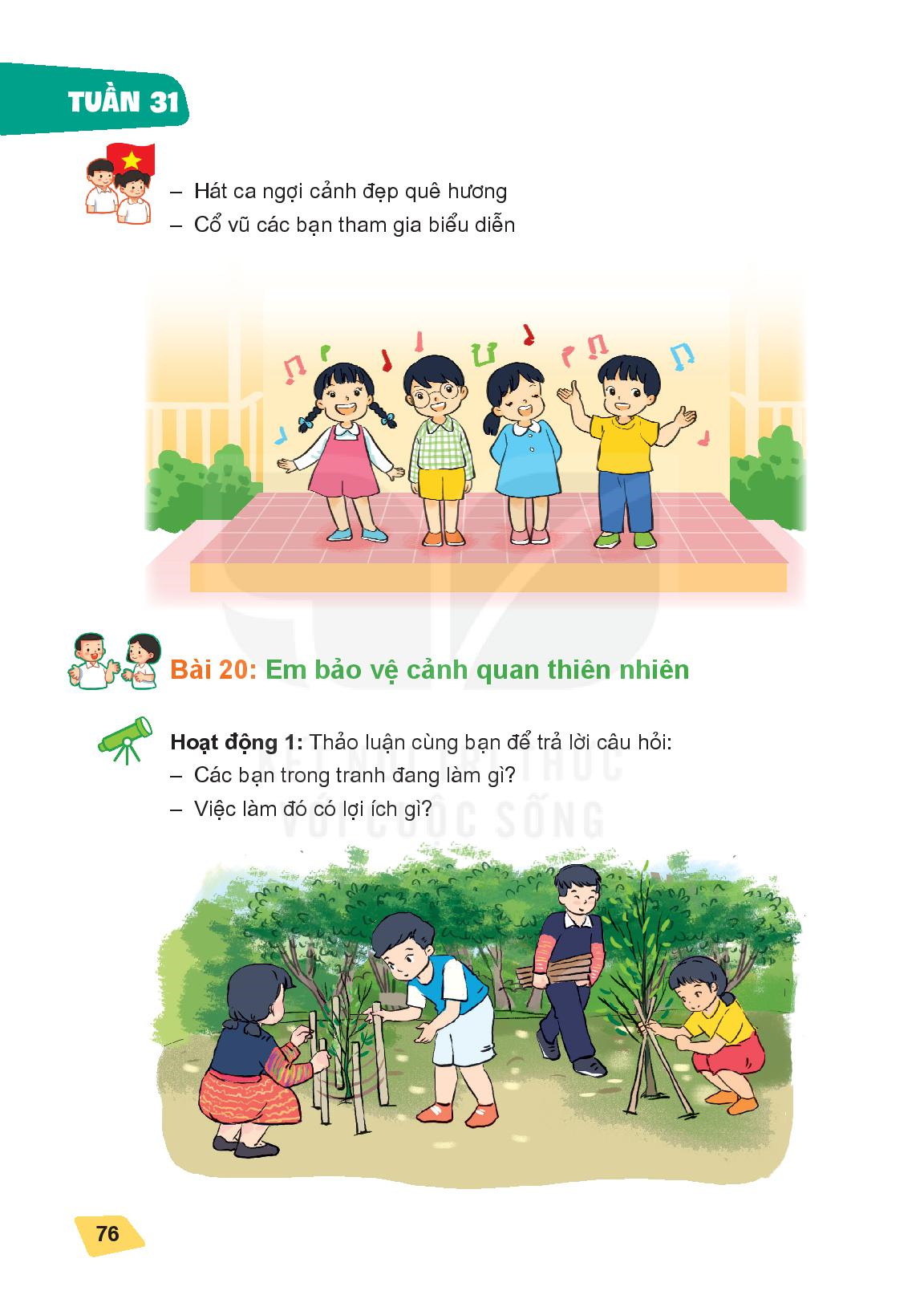 Mưa
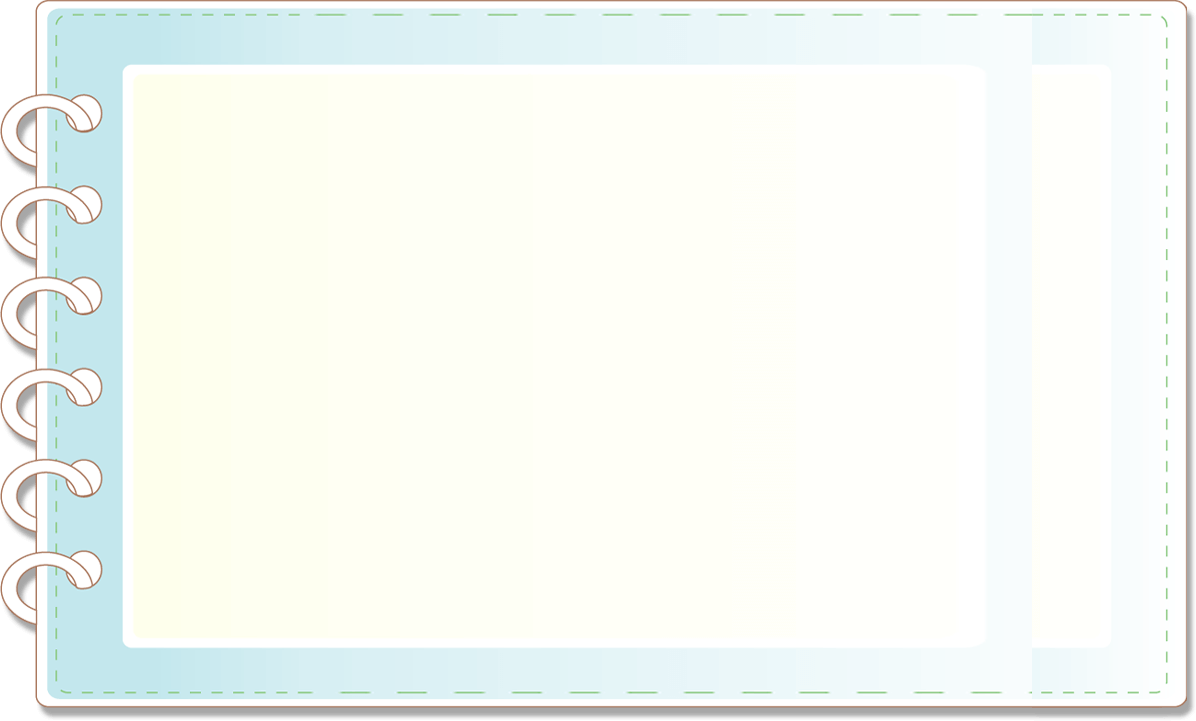 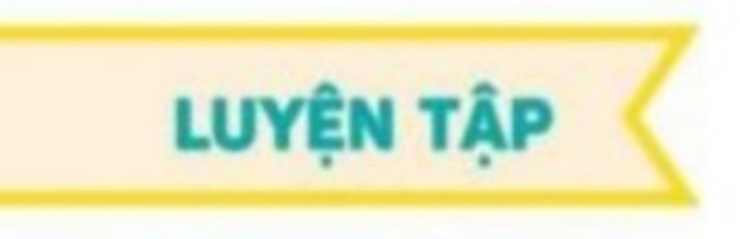 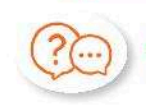 1. Xếp các từ dưới đây vào nhóm thích hợp:
xối xả
mưa
nóng
gió
lũ
mát rượi
bão
nắng
hạn hán
lạnh
chói chang
nứt nẻ
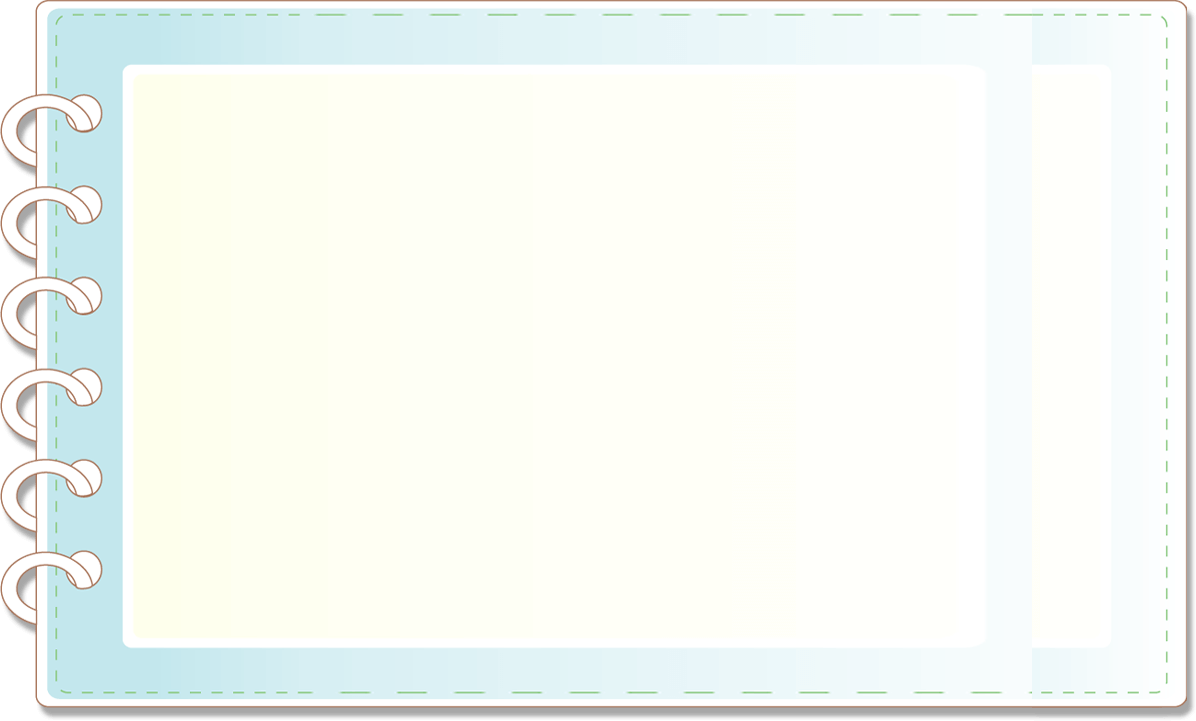 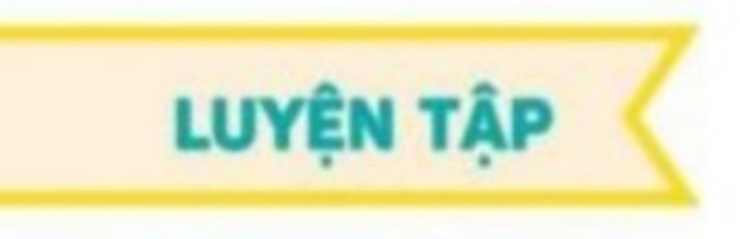 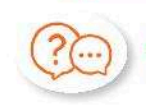 1. Xếp các từ dưới đây vào nhóm thích hợp:
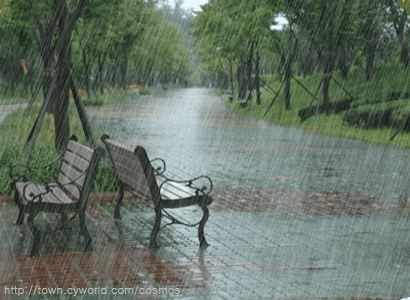 Mưa (xối xả)
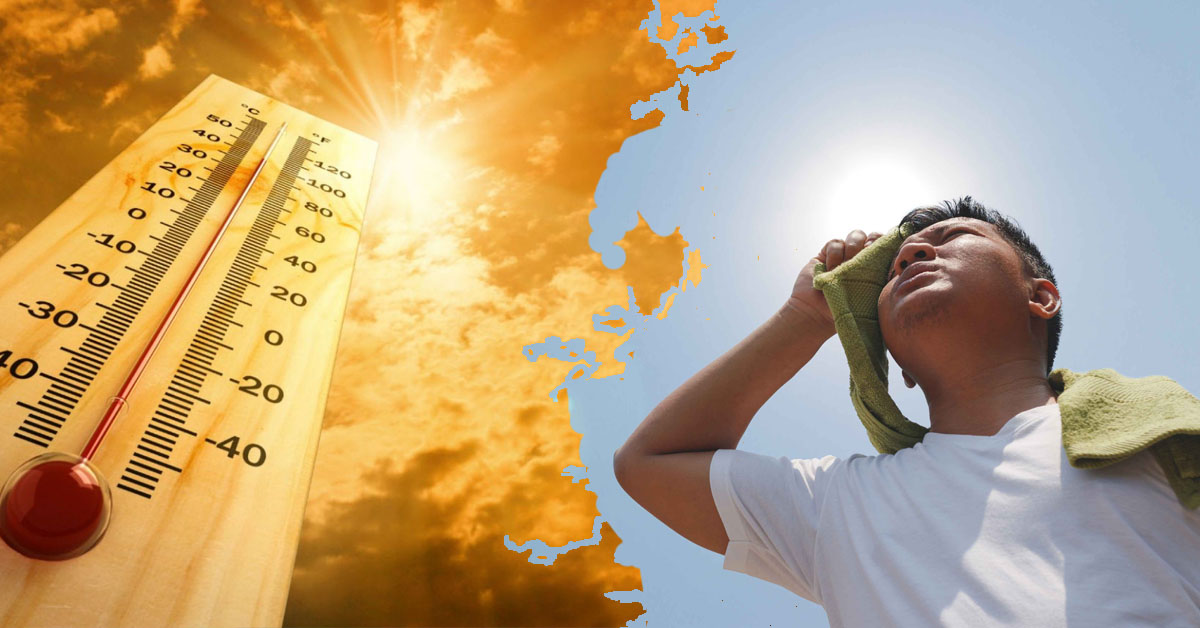 Nắng (nóng)
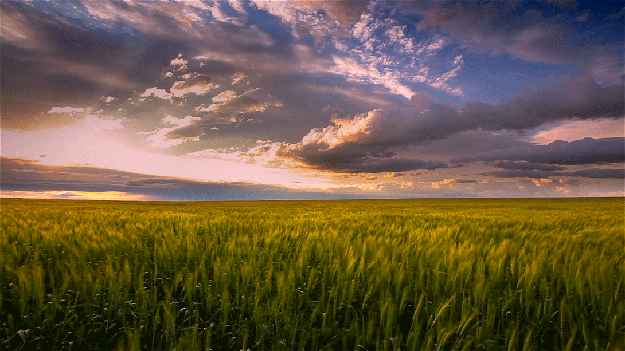 GIÓ
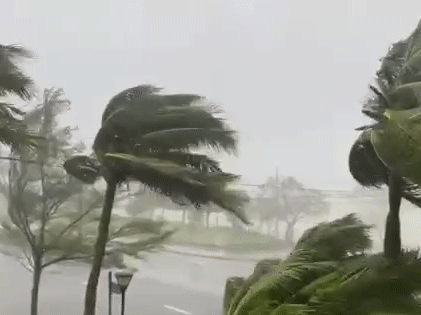 BÃO
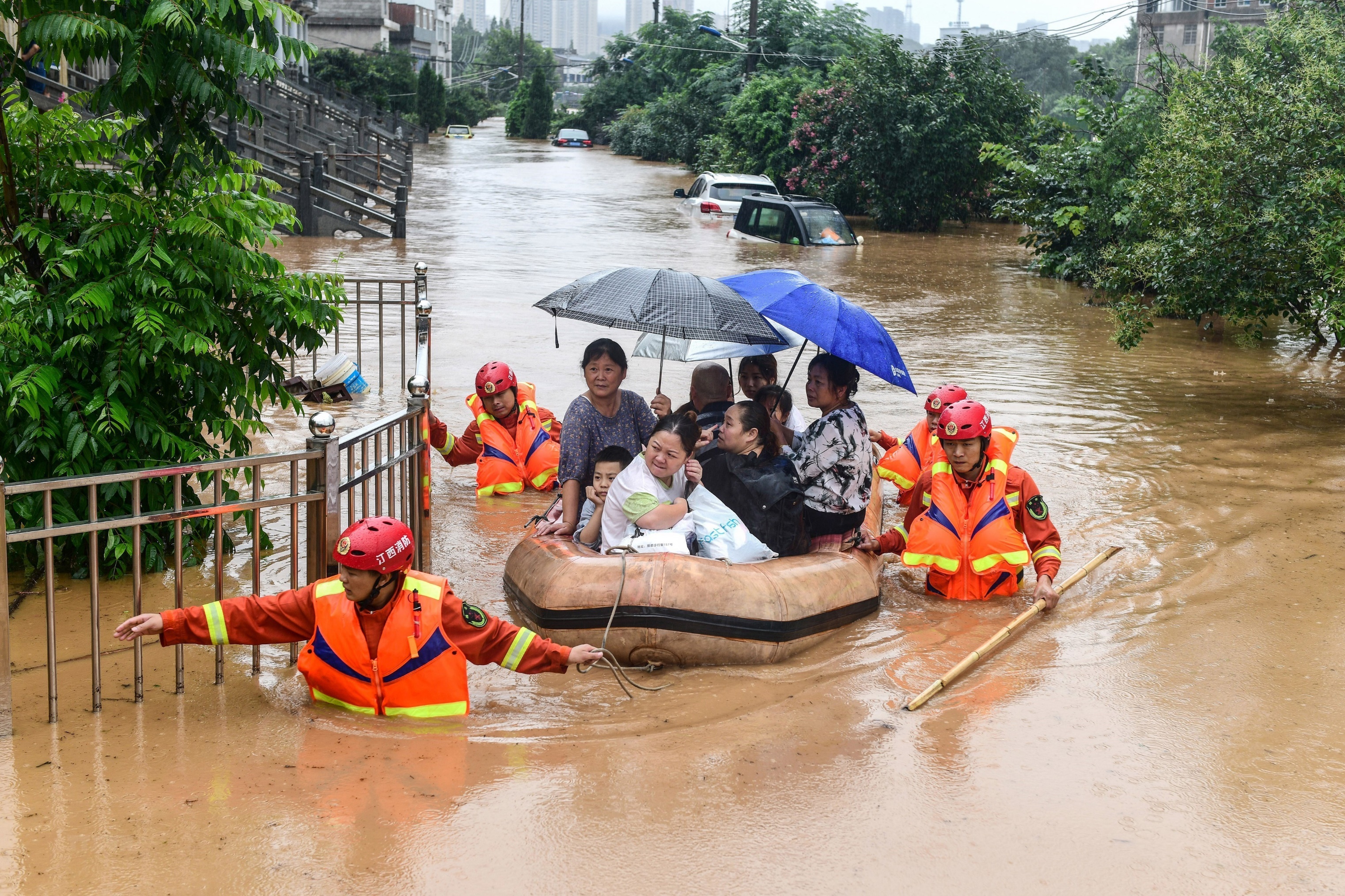 LŨ
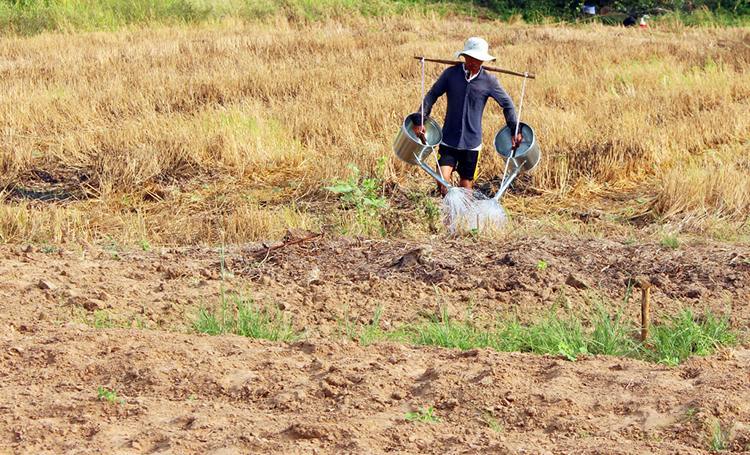 Hạn hán
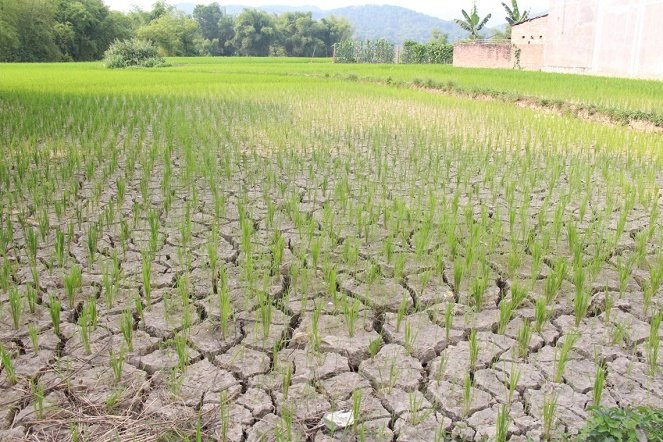 Nứt nẻ
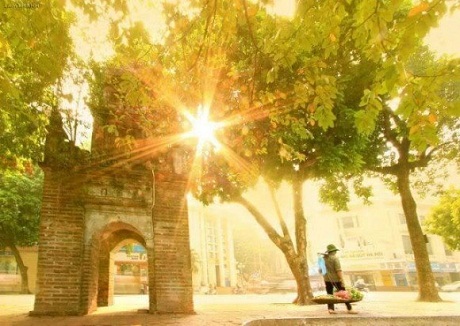 (Nắng)  chói chang
Một số từ chỉ các hiện tượng tự nhiên
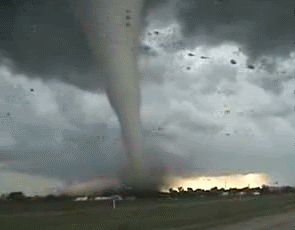 Lốc xoáy
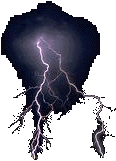 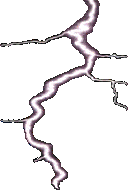 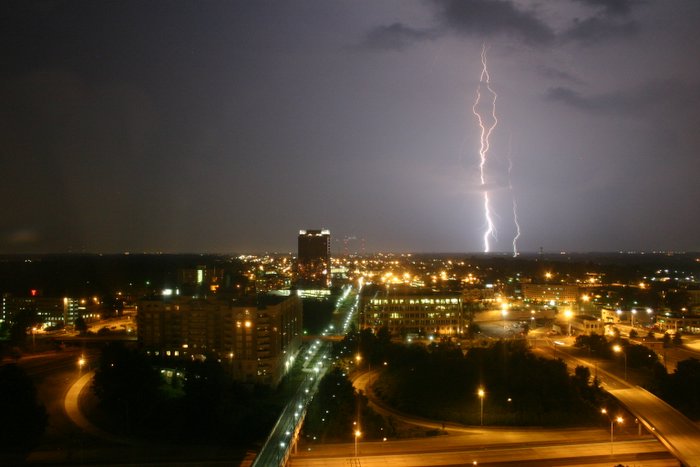 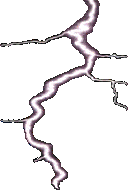 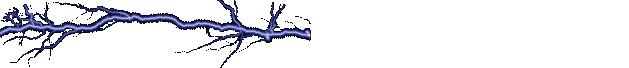 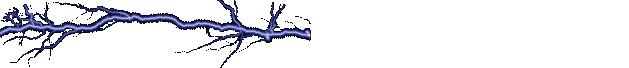 Sấm sét
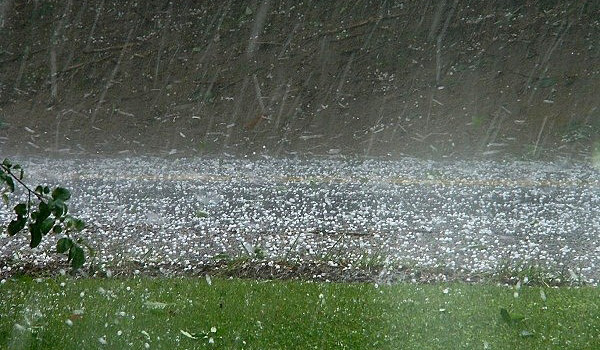 Mưa đá
2. Ghép thẻ chữ để gọi tên các loại mưa và gió
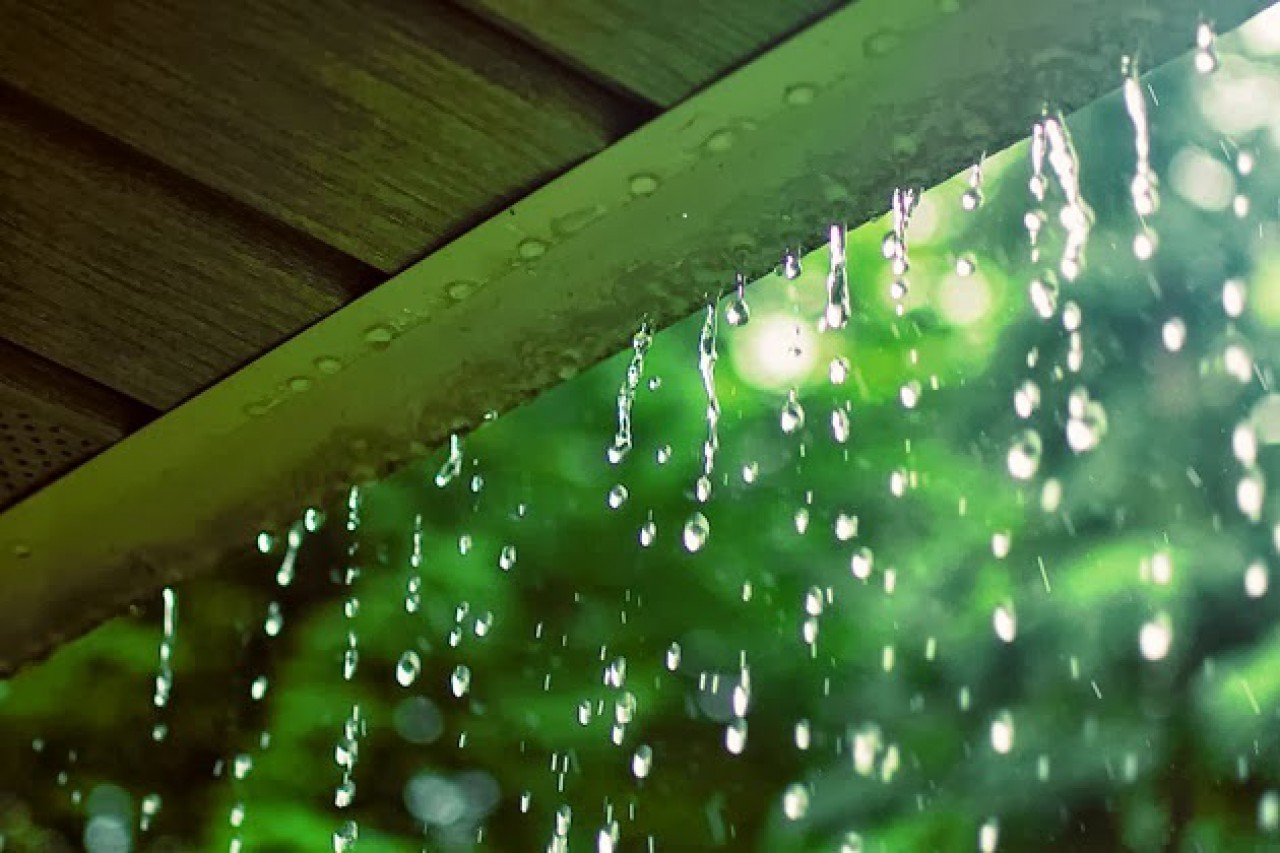 phùn
rào
mưa
mùa đông bắc
gió
bóng mây
heo may
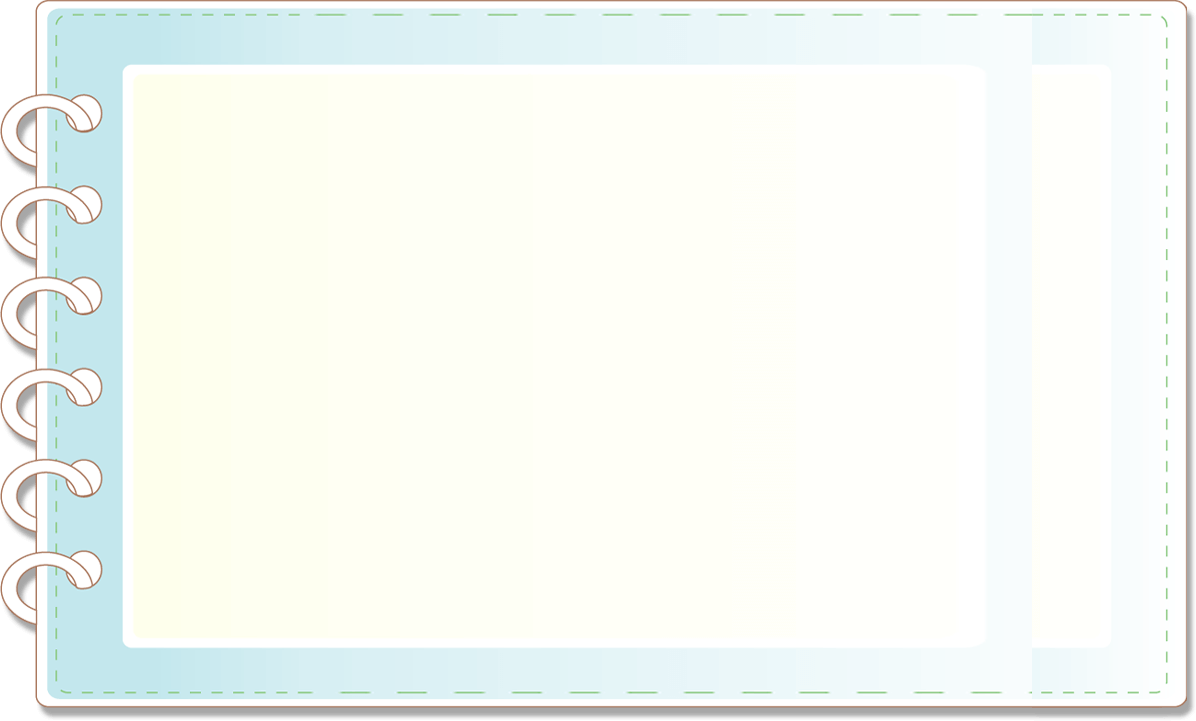 Phân biệt được mưa phùn và mưa rào khác nhau ở điểm nào?
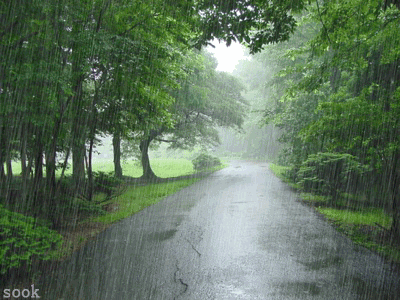 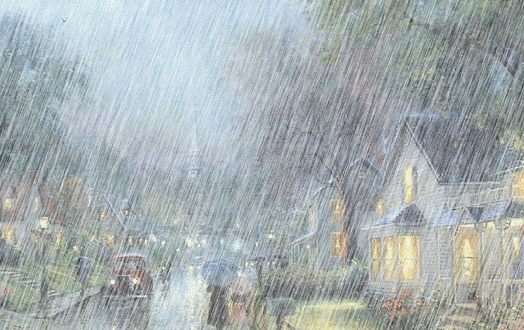 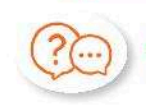 - Mưa phùn có vào mùa đông, hạt mưa nhỏ.
- Mưa rào thường có vào mùa hè, hạt mưa to và nặng.
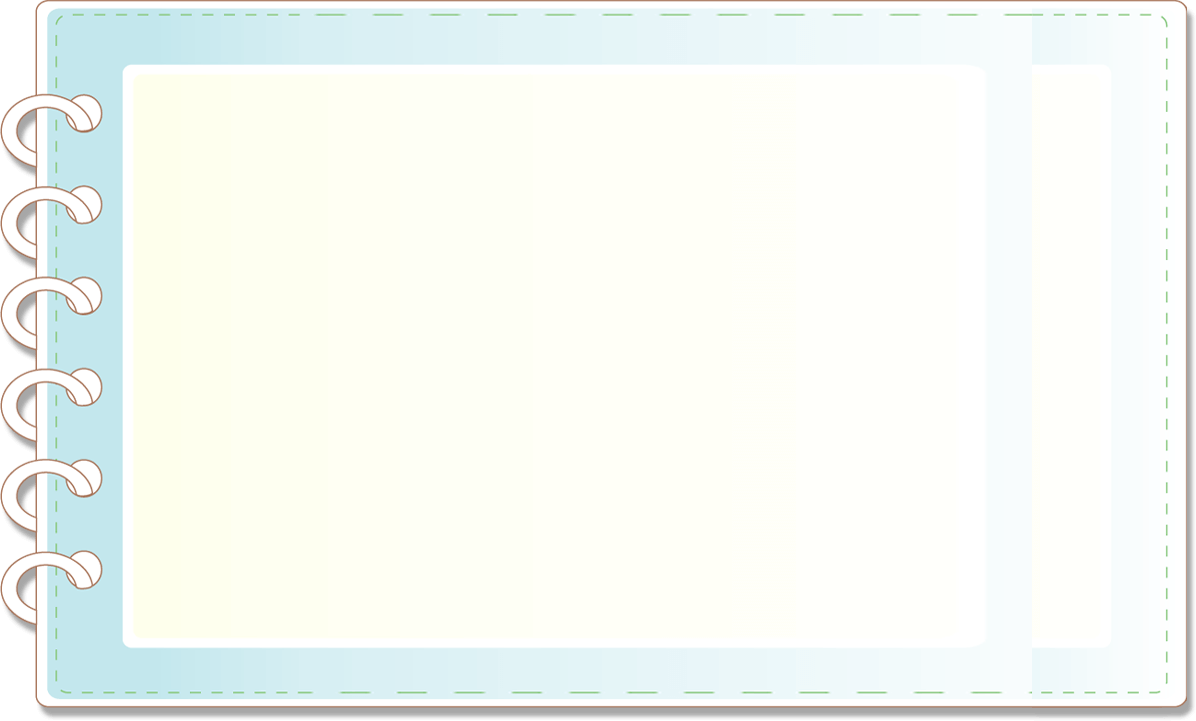 Gió mùa đông bắc thường có vào mùa nào?
 Gió heo may có vào mùa nào?
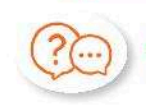 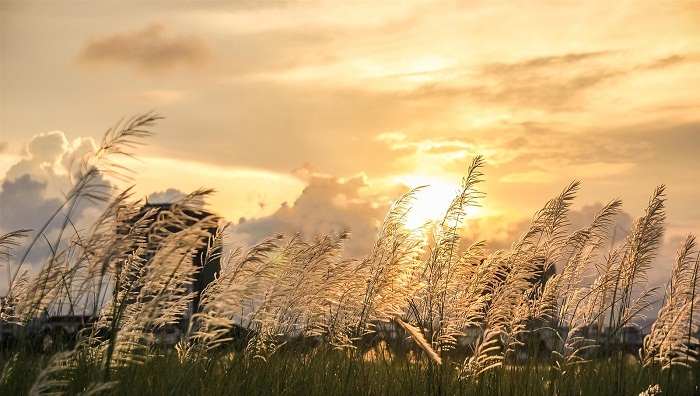 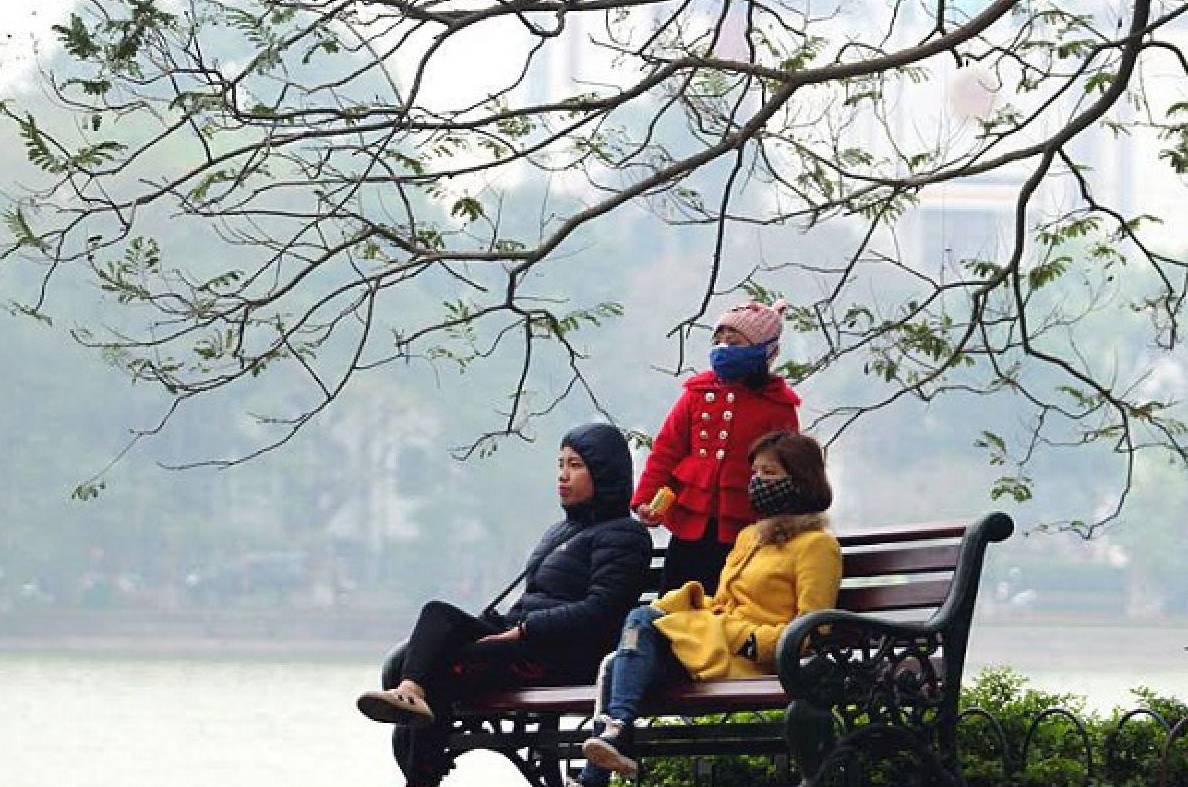 Gió mùa đông bắc là loại gió mang theo không khí rất lạnh có vào mùa đông ở miền Trung và miền Bắc còn gió heo may thì có vào mùa thu thường là ở miền Bắc.
3. Xếp các câu dưới đây vào kiểu câu thích hợp.
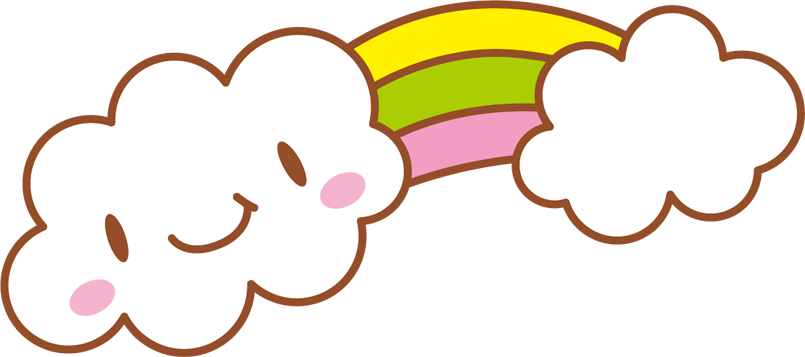 Sắp mưa rồi, con cất quần áo đi!
Hãy đội mũ khi ra ngoài trời nắng!
Trời ơi! Nóng quá!
Gió thổi mát quá!
Câu khiến
Câu cảm
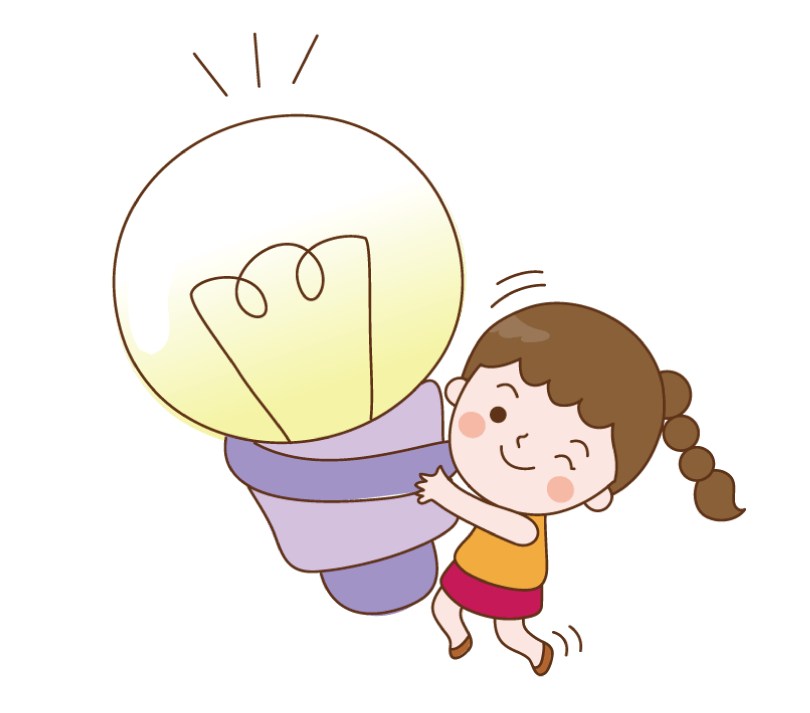 3. Xếp các câu dưới đây vào kiểu câu thích hợp.
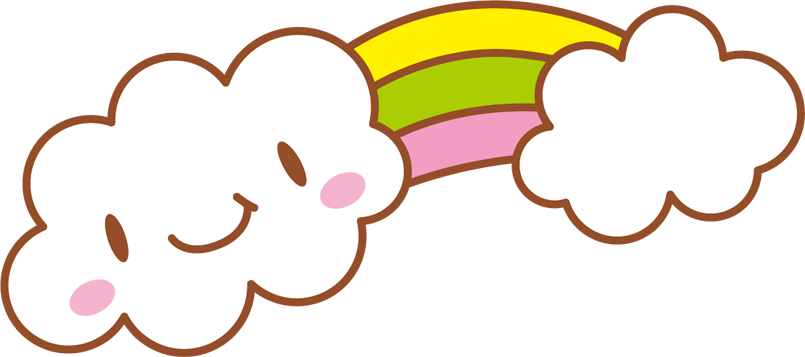 Câu khiến
Câu cảm
Sắp mưa rồi, con cất quần áo đi!
Gió thổi mát quá!
Hãy đội mũ khi ra ngoài trời nắng!
Trời ơi! Nóng quá!
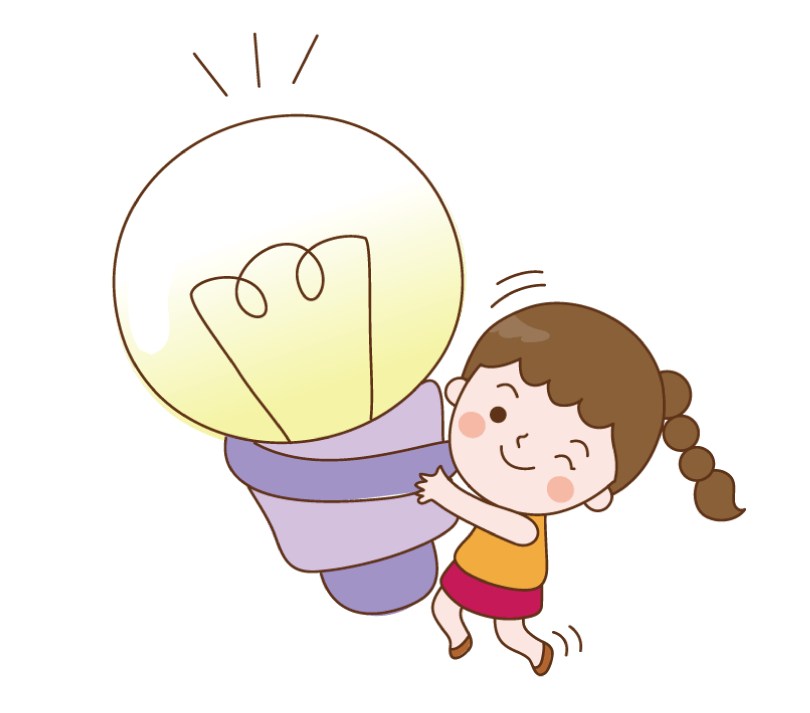 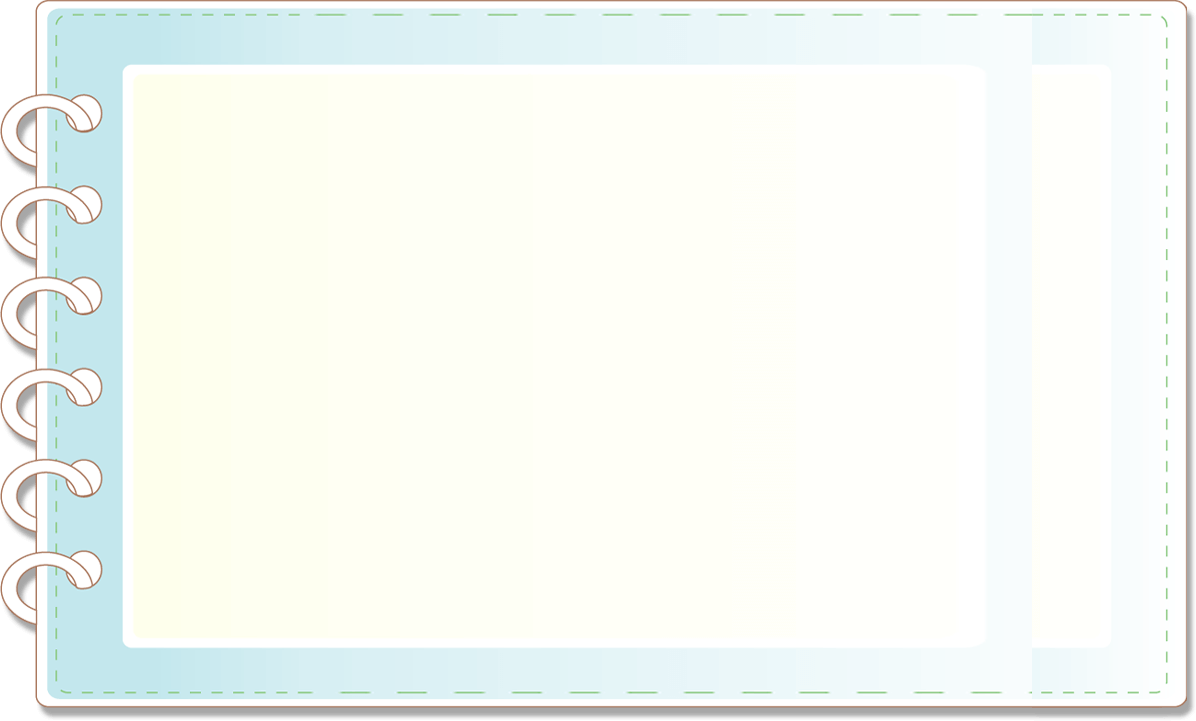 GHI NHỚ
1. Dấu hiệu để nhận biết câu cảm là gì?
👉  Là câu văn bộc lộ cảm xúc, thường có từ “quá, ôi,..” và kết thúc bằng dấu “!”
2. Dấu hiệu nhận biết câu khiến là gì?
👉 Là câu văn nêu yêu cầu đề nghị và thường có các từ “hãy, đừng, chớ” và kết thúc bằng dấu “!
Ai nhanh , Ai đúng?
5
3
4
2
0
1
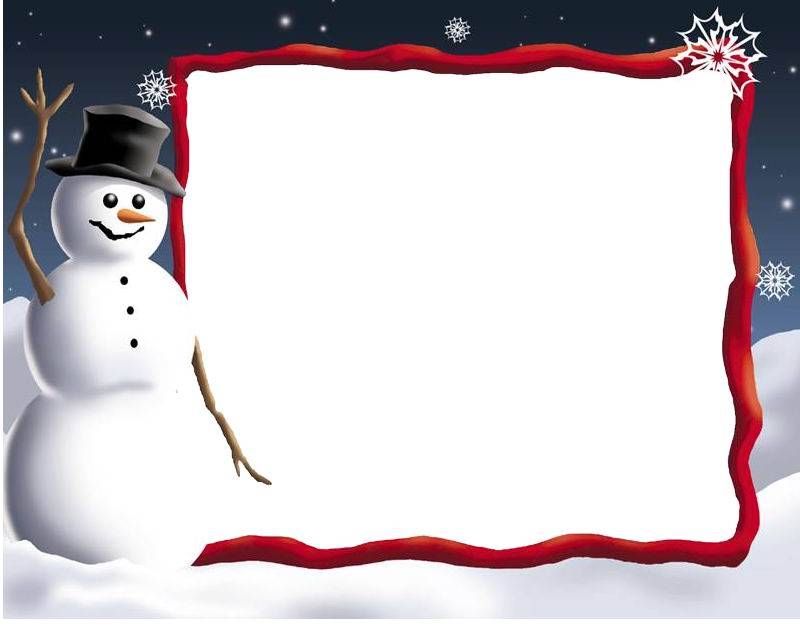 1. Câu cảm kết thúc bằng dấu gì?
Dấu chấm than
a
b.  Dấu chấm
c. Cả hai ý trên
5
3
4
2
0
1
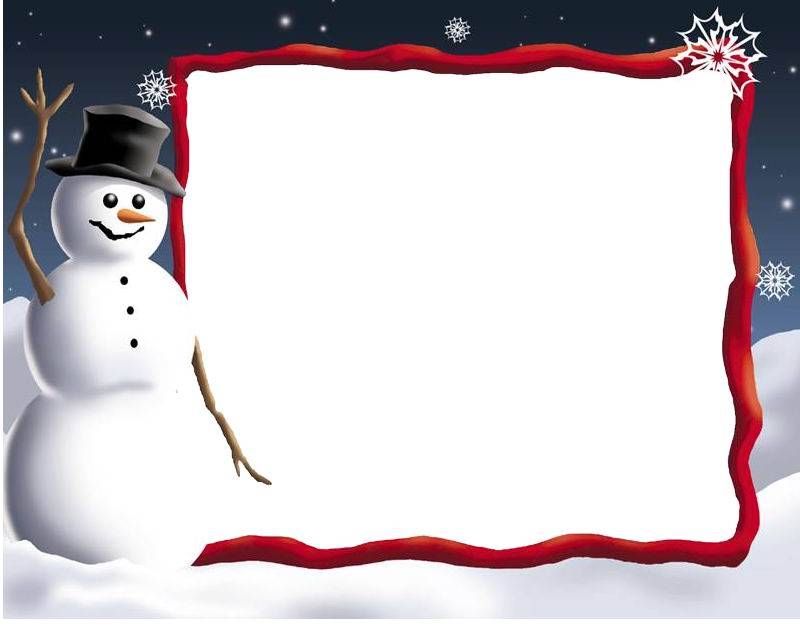 2. Cuối câu khiến có dấu:
Dấu chấm than
b.  Dấu chấm
c
c. Cả hai ý trên
5
3
4
2
0
1
Ai nhanh, Ai đúng
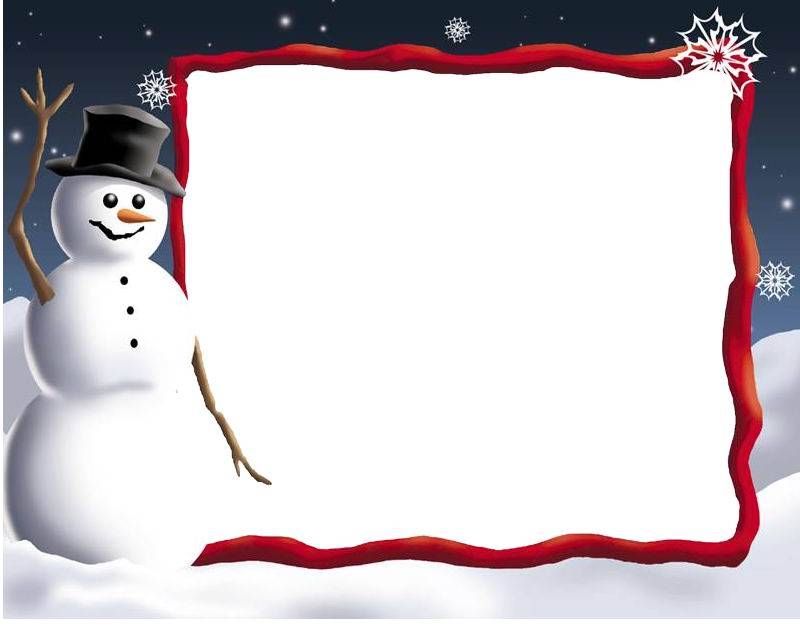 3. Câu:  “Con phải học bài.”là câu:
a. Câu kể
b. Câu khiến
b
c. Câu hỏi
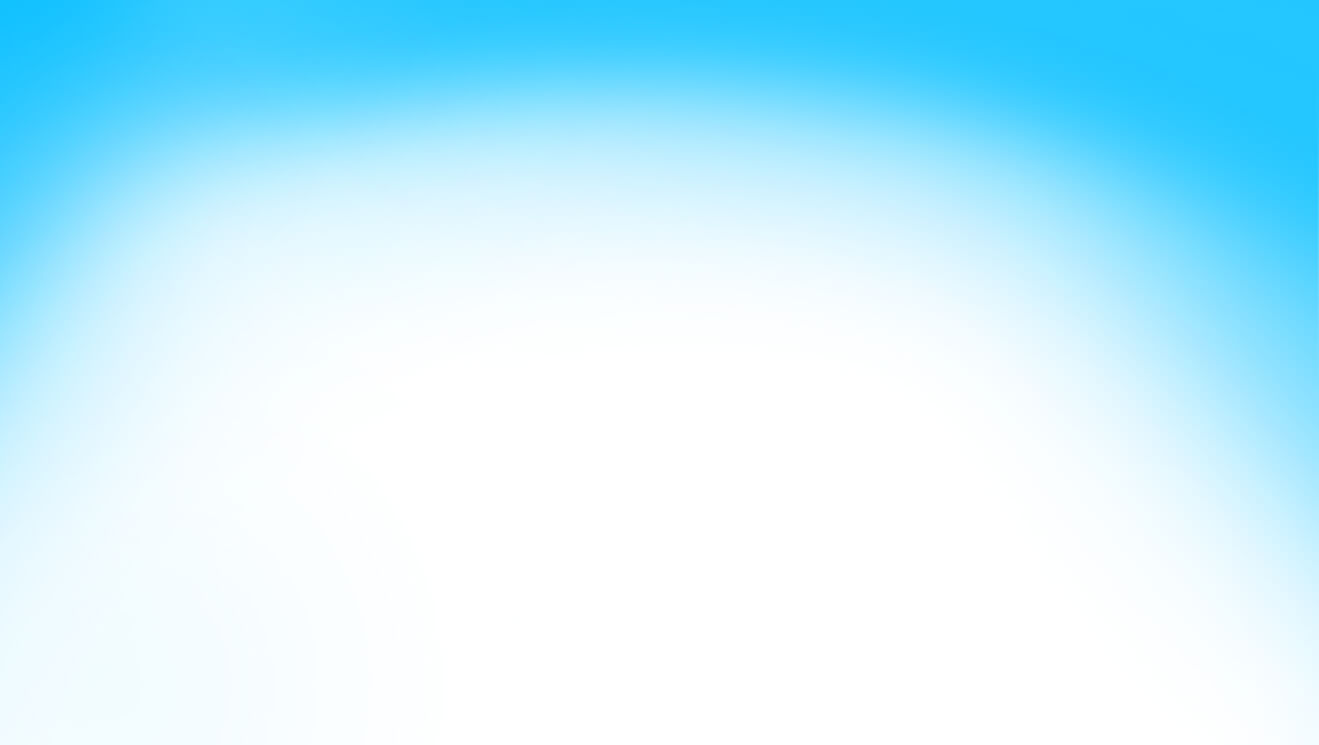 XIN CHÀO
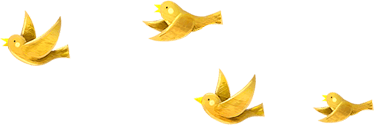 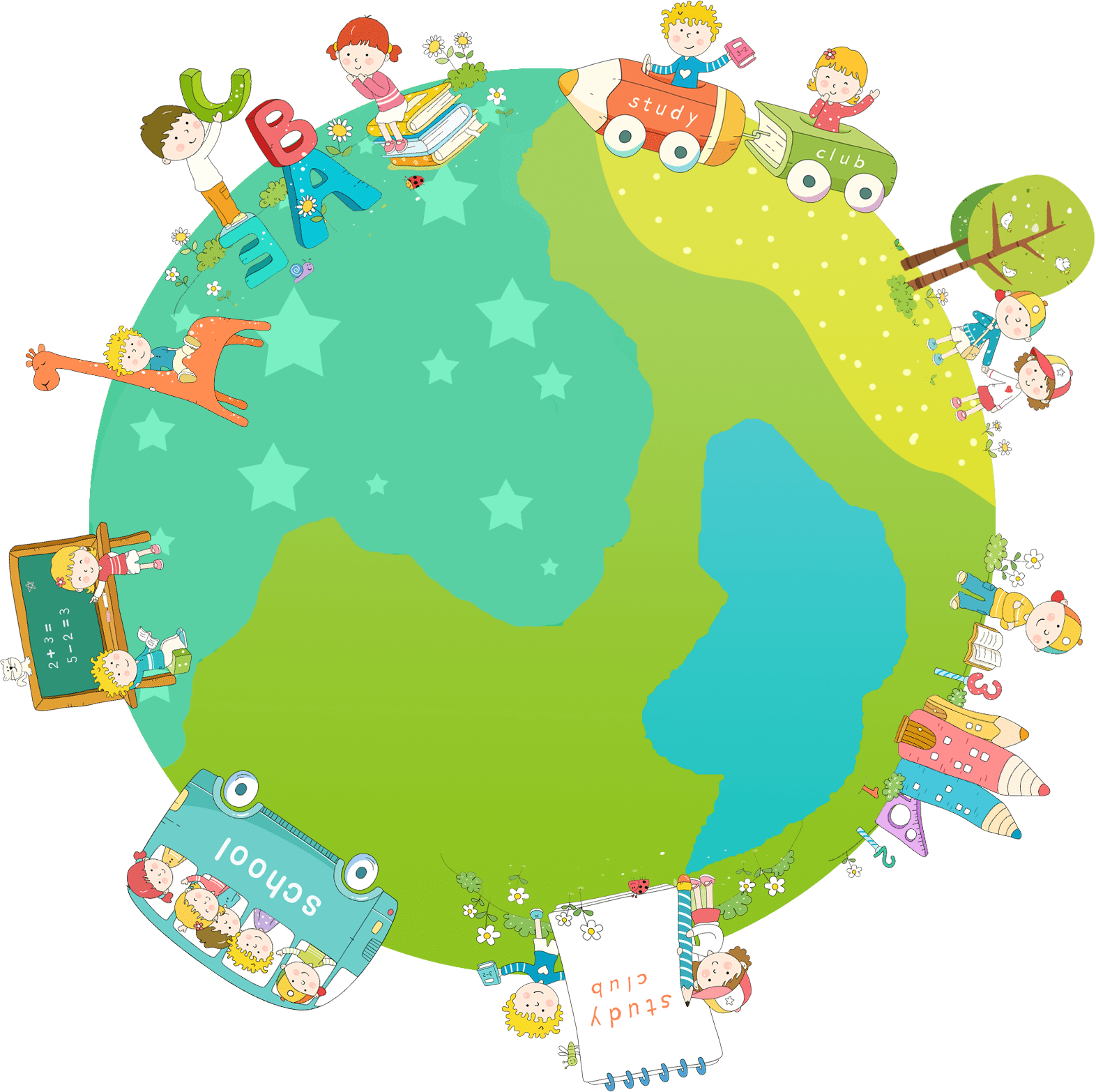